Assessment Inventory
Setting the Context

__________ County Schools
Date
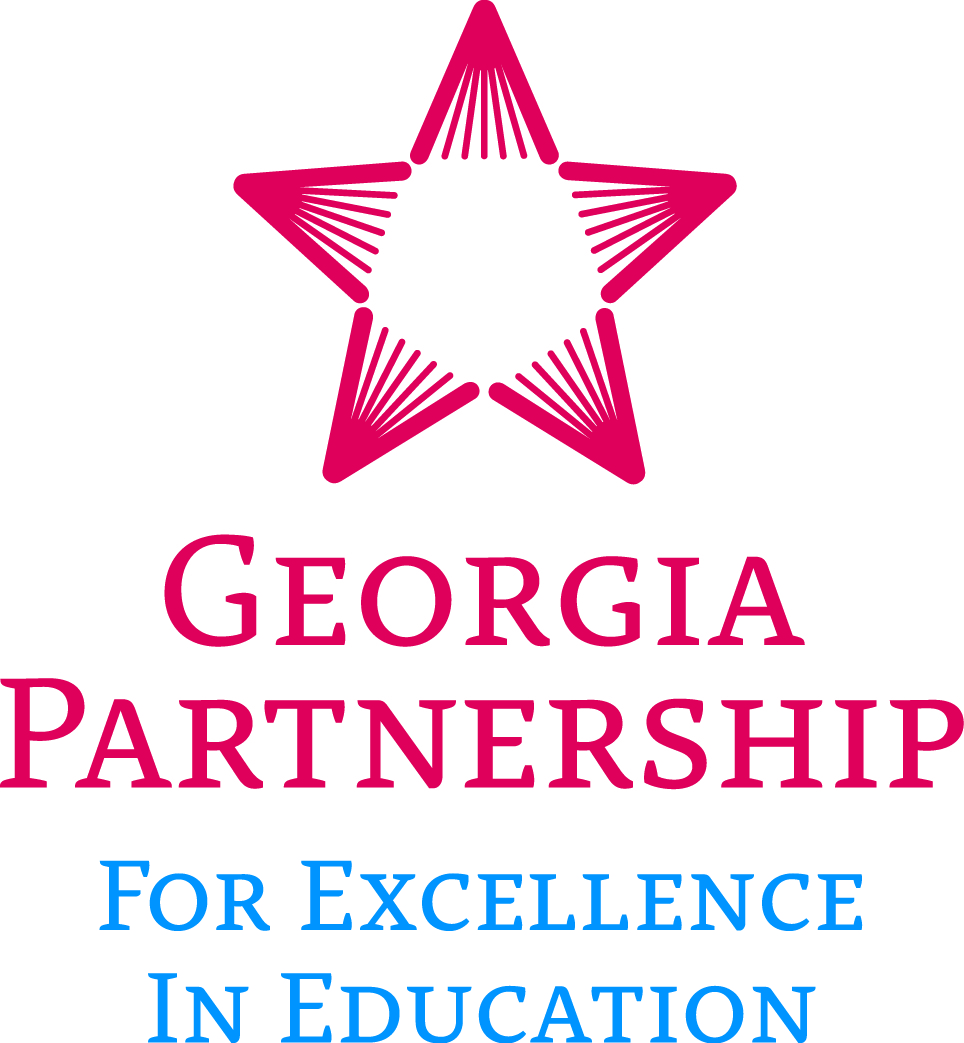 Welcome
Introductions
Purpose of the Work
Plan for the Day
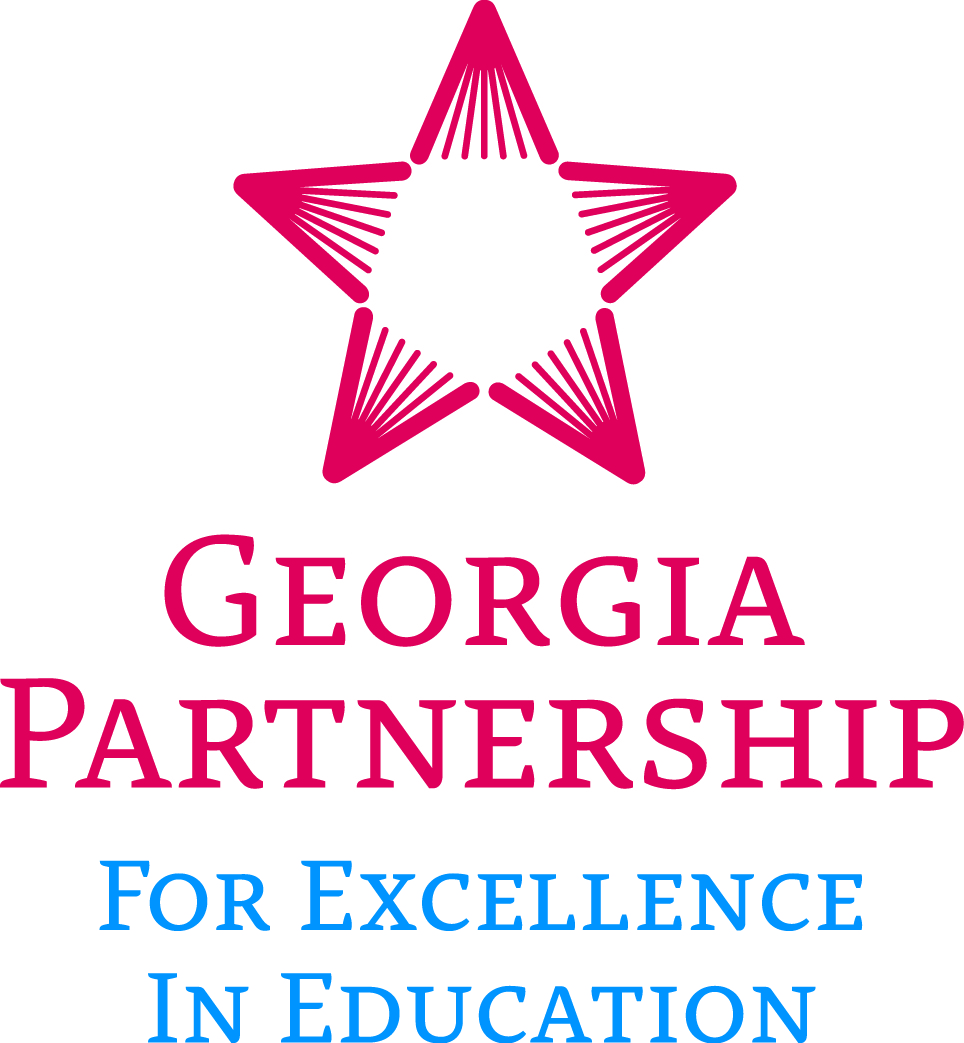 [Speaker Notes: We suggest that you use an activity which will help everyone understand their different roles in relationship to the district assessment efforts]
Goals for our work
Provide an opportunity for district and local leaders to work together to discuss and reflect on their assessment context and plan
Provide an understanding of the extent to which assessment data drive decisions, plans for instruction, curriculum revisions, and professional development
Create a common definition or understanding of the term assessment and how to use the data gathered from assessments
Provide a safe environment for discussion of current and desired state of the administration of assessments and how to leverage the use of data.
Set the appropriate context to complete an assessment inventory, analyze the results, and make recommendations for improvements to the current plan
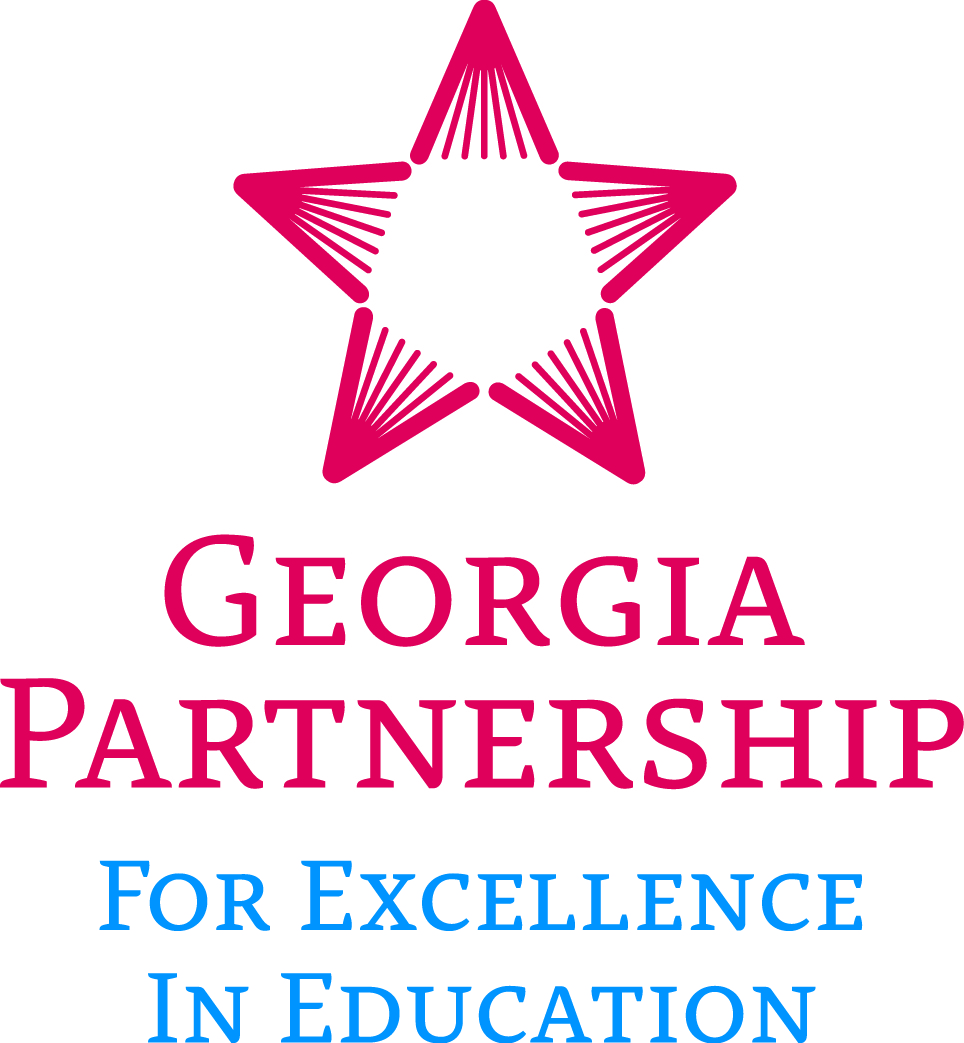 [Speaker Notes: We suggest you provide a brief description of each goal as you read them to the team. Note that the majority of day 1 will be spent on Goals 2 & 3.]
Overview of Onsite Work
Introductions and  work with Assessment team members (Day 1)
Begin conducting inventory process (Day 2)
Conduct Focus Group Interviews (Days 3 & 4)
Analyze data and draft recommendations (Day 5)
Create communication, professional development and monitoring plans (6)
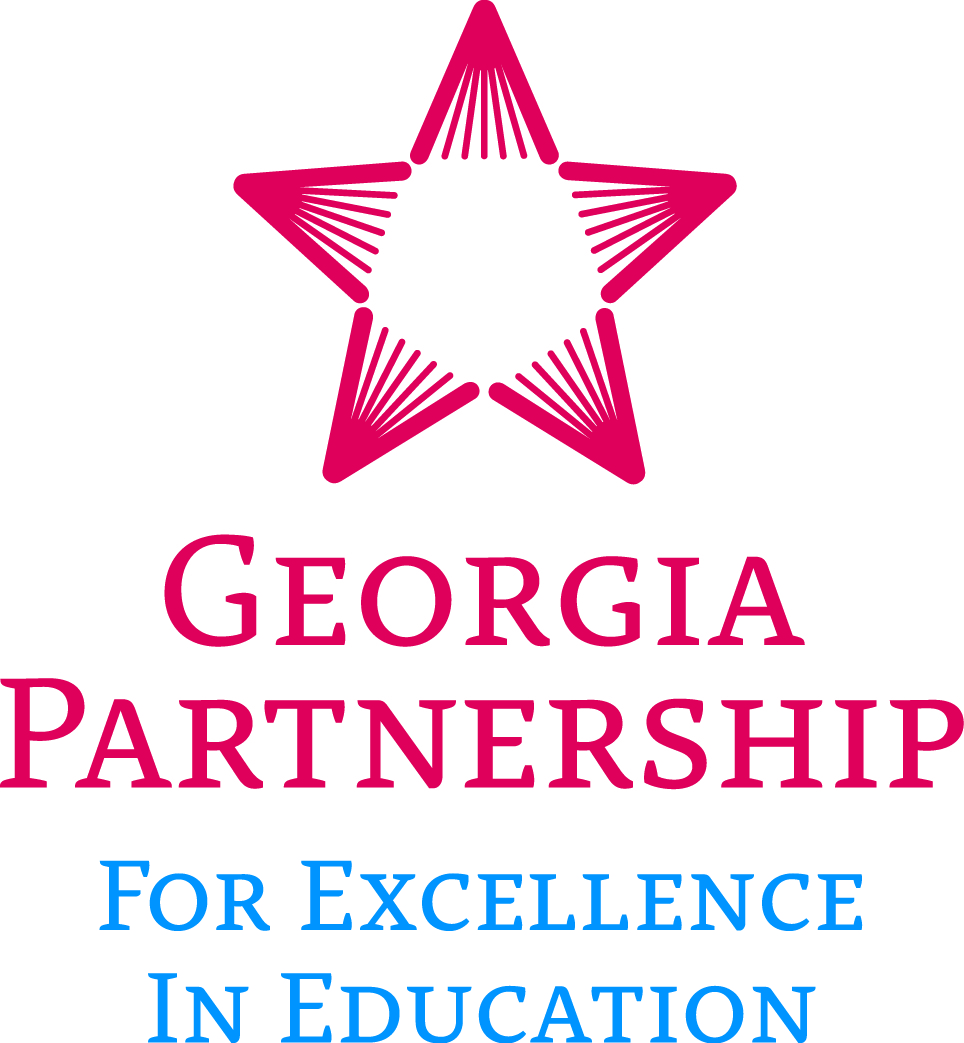 [Speaker Notes: Use this slide to help gain understanding of the process. This is the suggested timeline for distribution of work and is not intended to be implemented in consecutive days The inventory process itself may take a month or more to complete. Focus group interviews can be conducted simultaneously with the completion of the inventory spreadsheet]
Across the country, educators, parents, and students are saying that there is too much testing in our schools and that testing is taking valuable time away from teaching and learning.
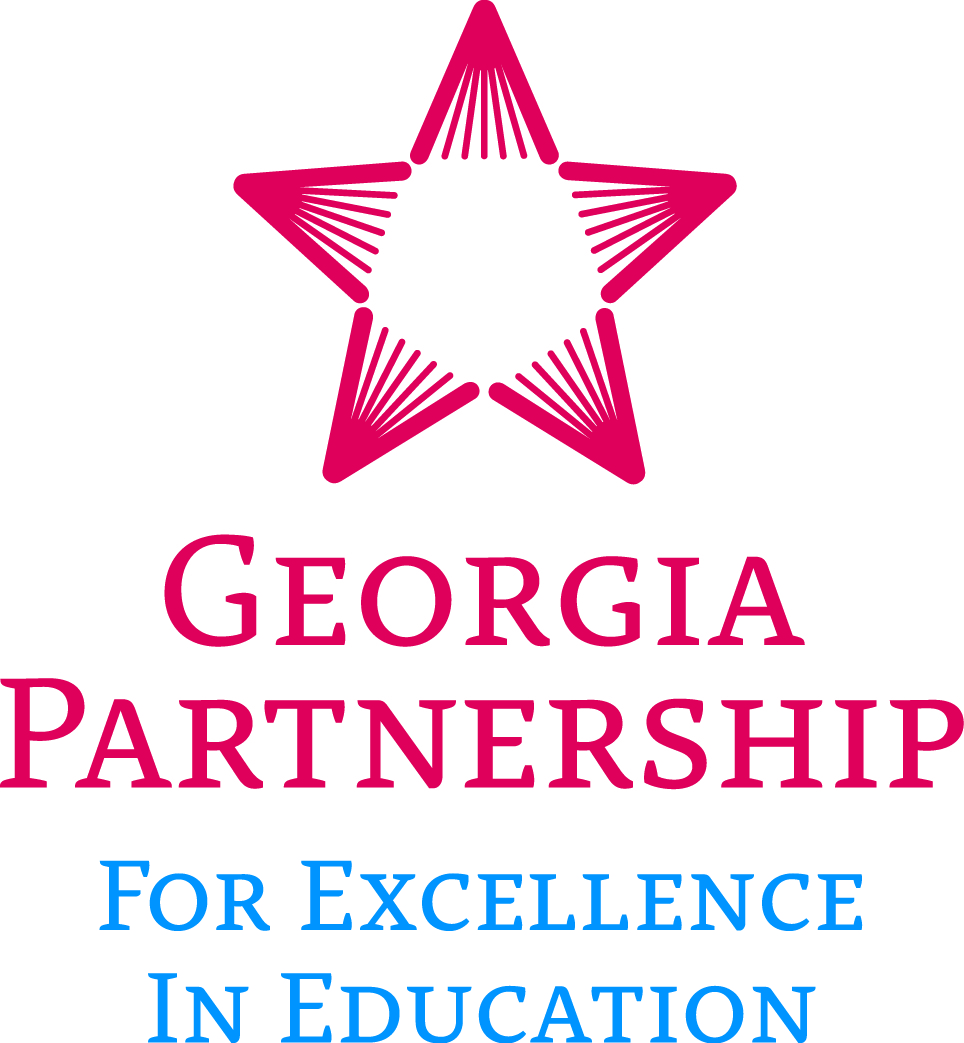 [Speaker Notes: This slide is designed to bring awareness to the issues faced by districts across the country.]
The critical role of assessments
Improve teaching and learning
Provide consistent measures for teachers, parents and students to monitor progress
Provide data which allows for setting of learning targets
Helps educators determine who need acceleration and enrichment
Allows teachers to determine which instructional strategies are effective
Provide an opportunity for all stakeholders to enhance their level of engagement
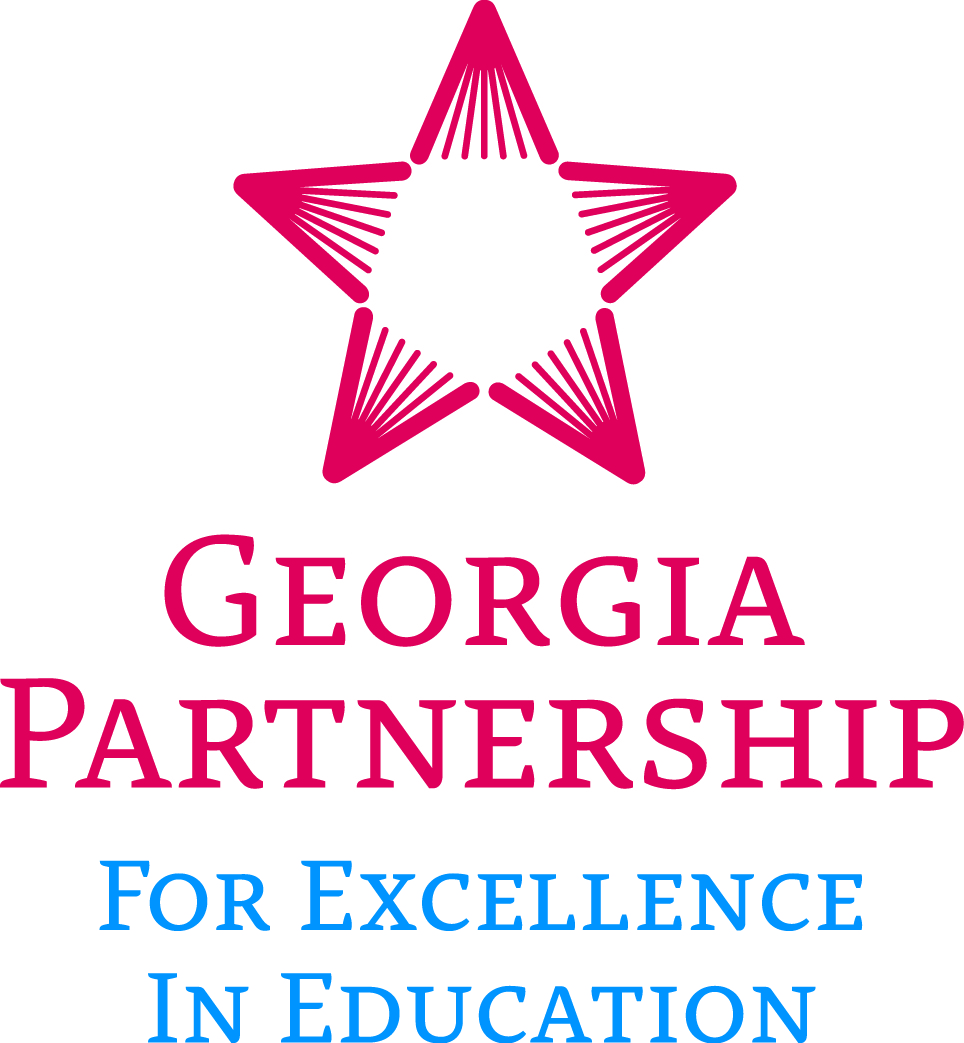 [Speaker Notes: Suggested use of this slide:
Have team members:

Individually write a definition of assessment. 
List the purposes for administrating assessments. 
Discuss as a group and find commonalities and differences. 
Collectively reach consensus on a definition of assessment which could be used with multiple audiences.  Completion of this task helps bring cohesion to the district required assessment program.]
What does the research say?
A recent study looking at district-mandated tests (excluding tests for SWD) across 12 urban districts showed that students in the districts with the most district-mandated testing spent 3.3 times as much time on testing as students in the districts with the least district-mandated testing
				Achieve
				Center for Assessment
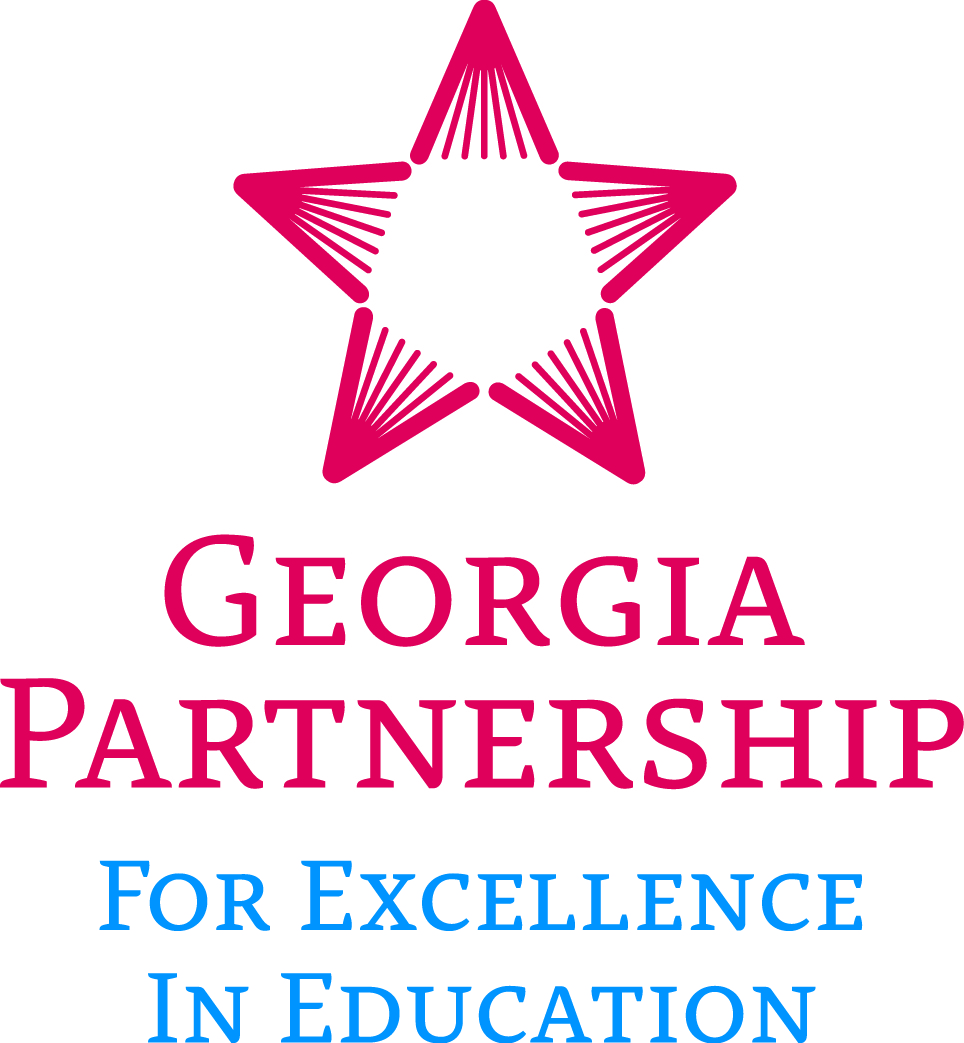 [Speaker Notes: The perception is that federal and state testing requirements are the problem. Often no consideration has been given to what districts may be putting on themselves.]
Why complete an assessment inventory?
To determine how much testing is being conducted based on federal, state, and local requirements
To determine the extent to which any testing is redundantly measuring knowledge and skills
To provide a clear picture of the use of the data gathered from current assessments
To determine an appropriate plan of action to revise, eliminate, and/or augment current district assessments
To establish a professional development plan to support teachers in using the results of assessments to improve their teaching practices
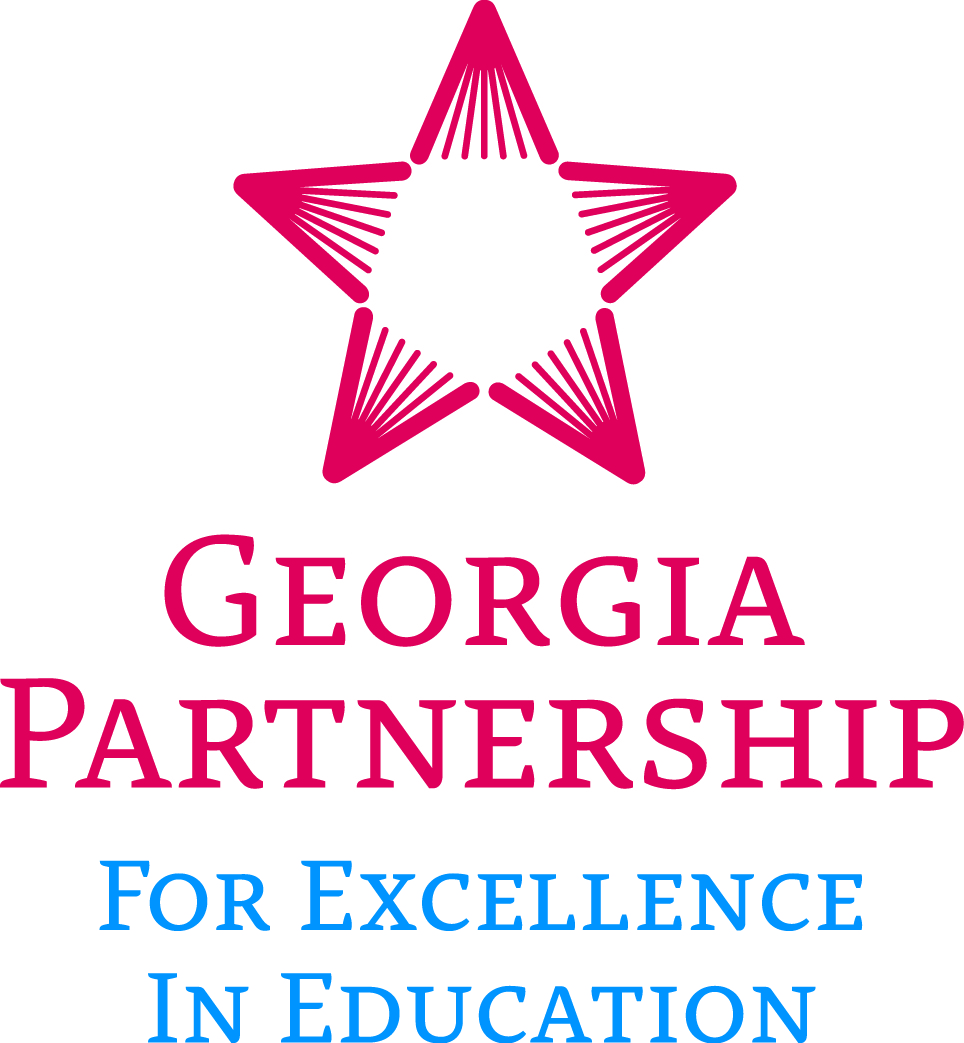 [Speaker Notes: Facilitator may want to ask if there are other reasons to complete an inventory]
The inventory process
Reflect and Plan
Conduct the inventory and focus groups
Analyze the inventory
Make Recommendations 
Monitoring
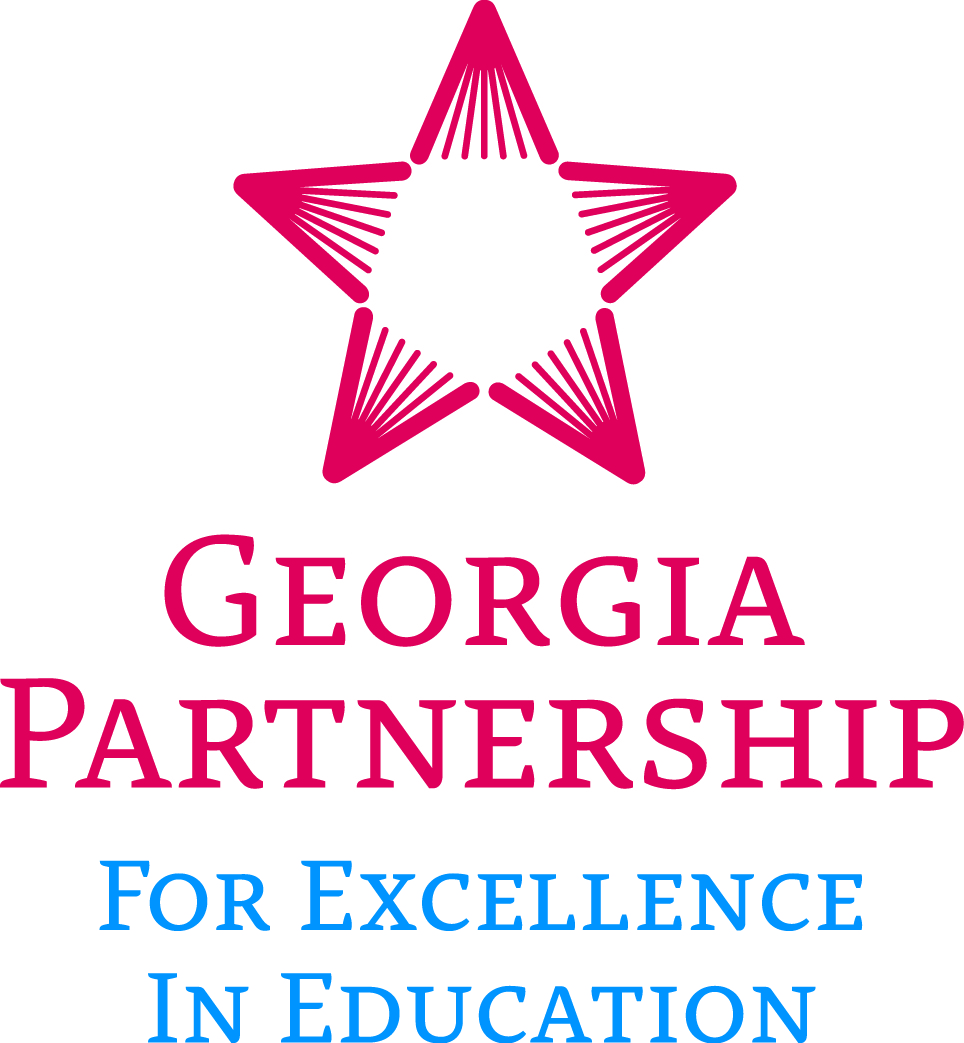 [Speaker Notes: Refer to Facilitator’s Guide for more information]
Reflect and Plan
Selection of the appropriate team to provide context and guidance
Provide team members access to assessment information including contracts, vendors and budget information
Remember to use the Georgia Standards of Excellence as a contributing factor as you work toward contextualizing the plan
Continuously refer back to your agreed upon definition of assessment
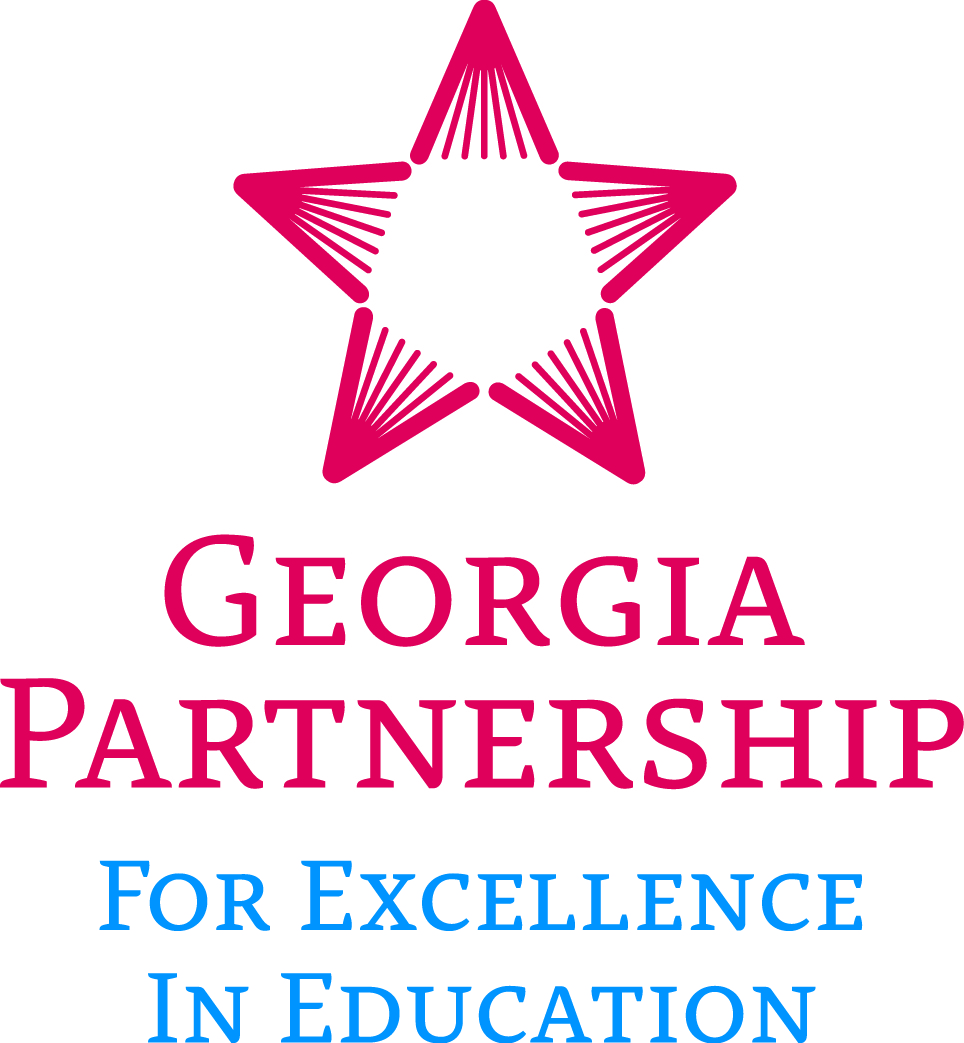 [Speaker Notes: Use this slide to help the team understand the need for thoughtful planning and implementation.]
Reflect and Plan
What are the objectives of the student assessment inventory process?
What evidence would indicate to the district that the process was a success?
What individuals are responsible for the success of this process? Document their specific roles and responsibilities.
What is the scope of the inventory? Which assessments should be included and excluded from the inventory table? Based on this scope, what information is needed?
Which individuals will have the authority to act on the results of the inventory?
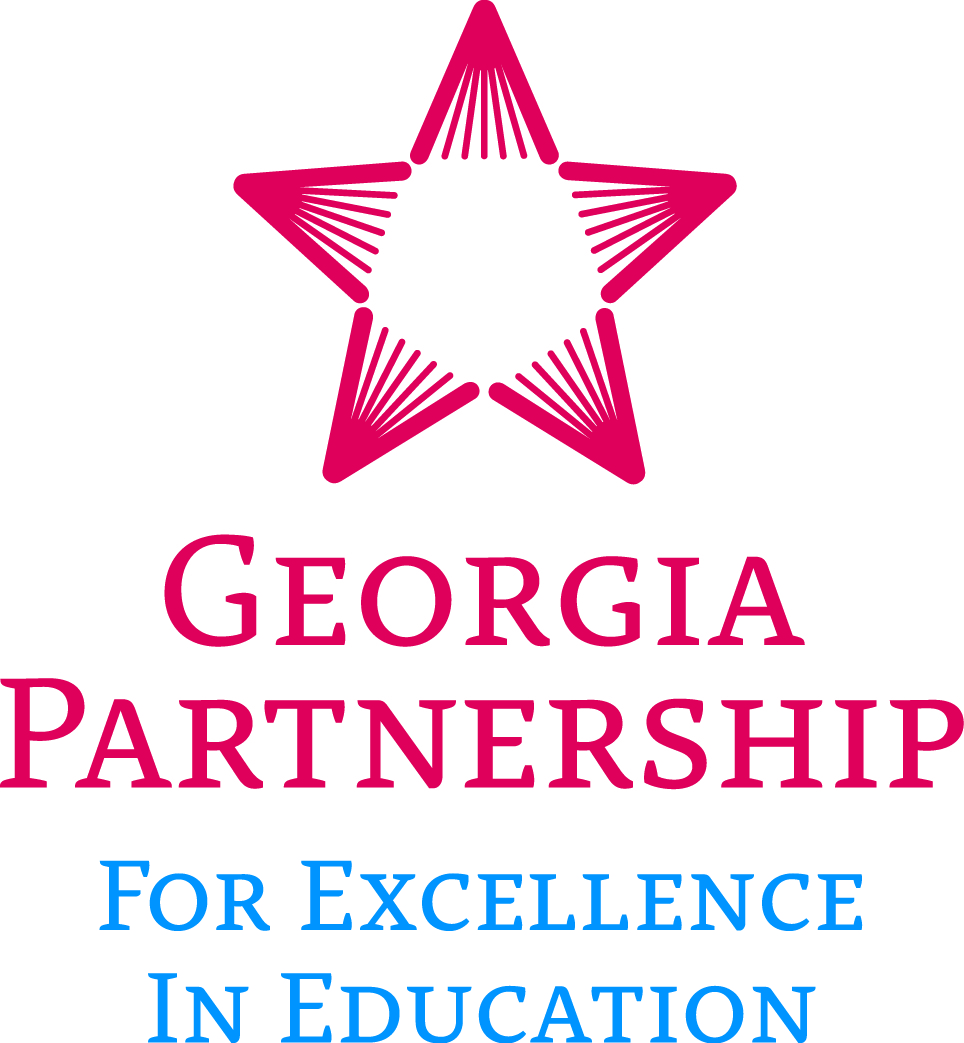 [Speaker Notes: We suggest using this slide by asking the team to answer the questions. The questions are designed to bring clarity and ownership to the team.]
Conduct the Inventory
The inventory tool itself will provide you with the opportunity to answer three types of questions:
Basic information
Use/purpose
Operational
We will begin data gathering and completion of the inventory on Day 2.
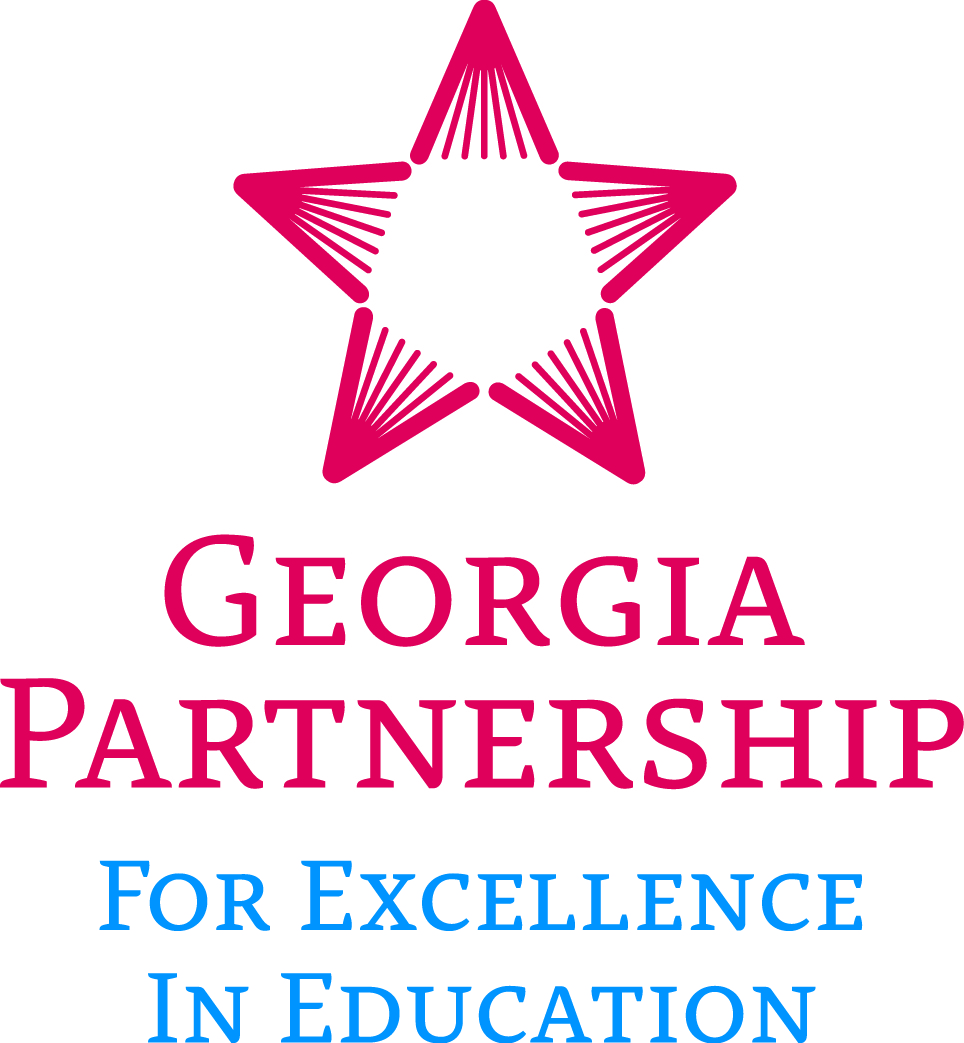 [Speaker Notes: Refer to the Facilitators Guide to better discuss the different types of data which will be gathered by completing the inventory spreadsheet]
Focus Group Feedback
The following groups will participate in providing feedback in relation to their perspective on the current state of assessments:
Parents and Community Members
Local School Staff Members
District Level Staff
Students
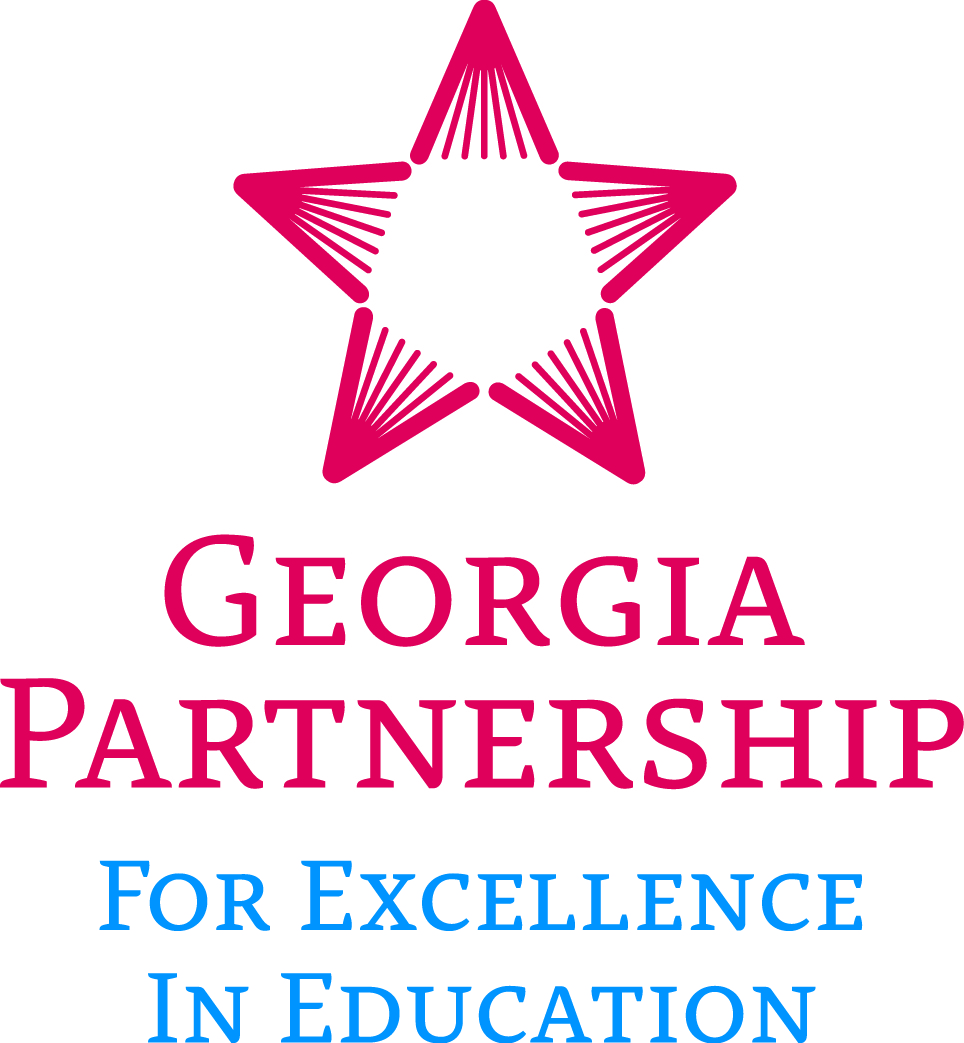 [Speaker Notes: We suggest discussing the need for stakeholder input and the usefulness of soft data. The suggested questions to ask each of the focus groups are located in the Facilitators Guidde]
Analyze the Inventory
Develop a student-level perspective by looking across all assessments student take at a particular grade level or grade band and then by needs and characteristics
Identify assessments that the district will continue to administer and clarify any needs or changes that may be needed to ensure the assessments are helpful for the intended uses
Identify the assessments that seem to be on the table for elimination or significant changes
Help the district build toward recommendations while re-engaging with team members to review potential options and decision points
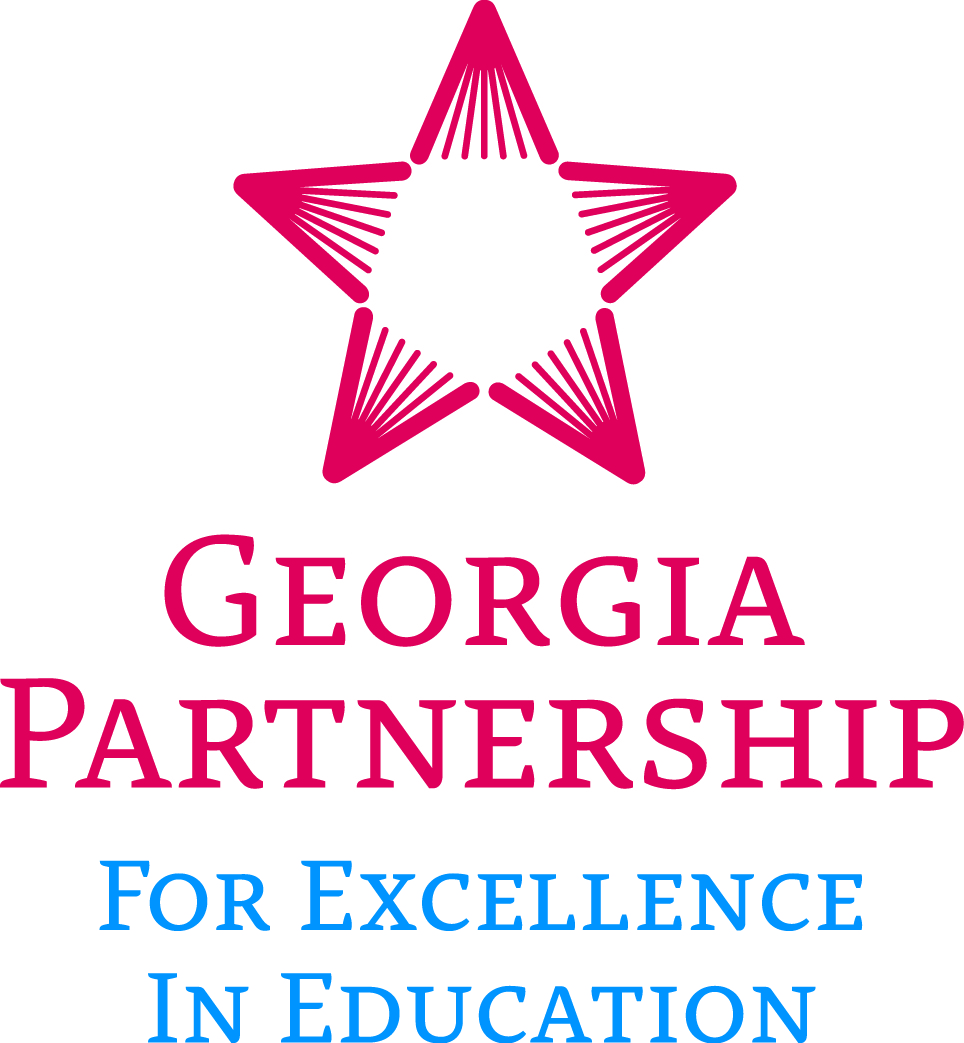 [Speaker Notes: This slide helps the team understand the need for accurate collection of assessment data. A discussion of actual versus intended purpose and use may take place at this point]
Make Recommendations
Based on the inventory analysis, develop recommendations to streamline and/or strengthen the assessment program. These recommendations should lead to enhanced use of assessment data to improve instruction in the classroom. An Assessment Inventory Recommendation Table will be provided.
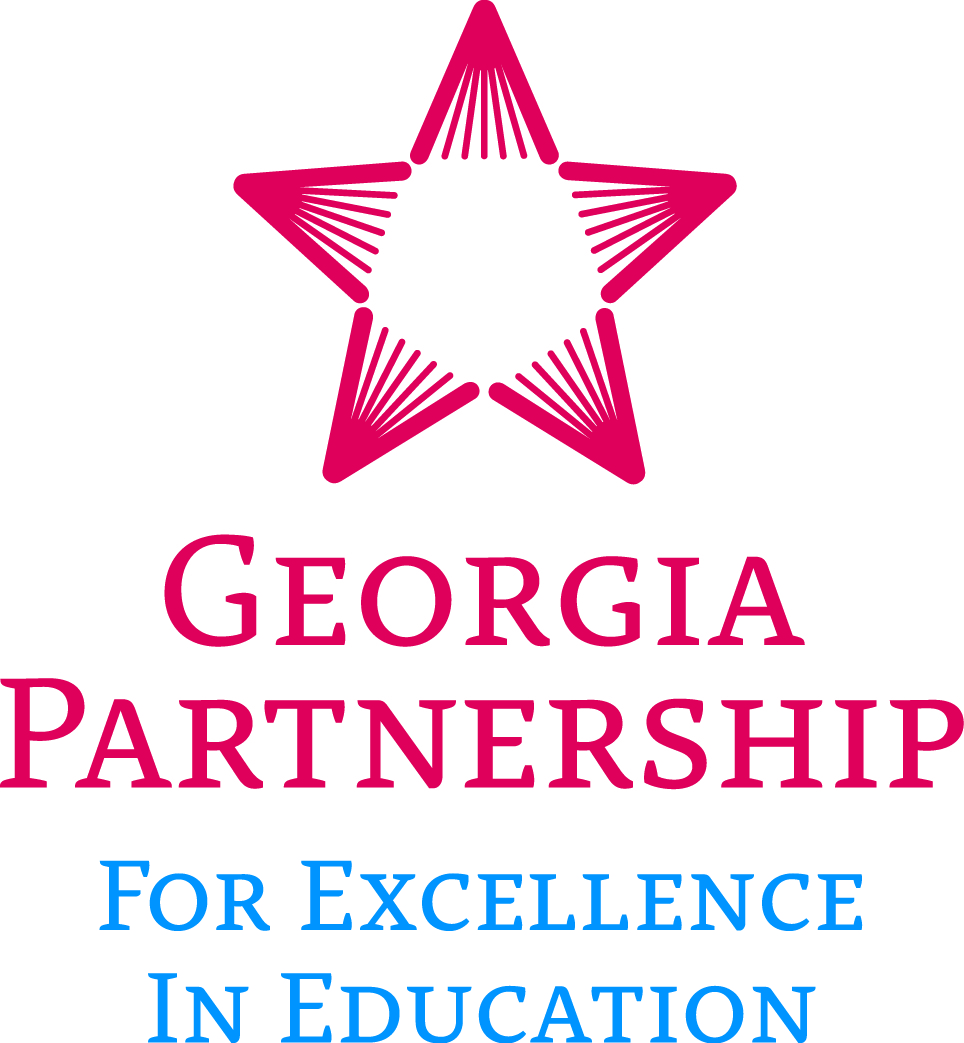 [Speaker Notes: We suggest 
Organizing the recommendations in a manner agreed upon by the team
Developing a rationale for the recommendation, 
Documenting who has the decision making authority,
Developing the timing of the recommendation, 
Documenting the action steps needed to be successful.]
Communication Plans
Share your goal – be specific and transparent
Identify your audience – don’t leave anyone out
Agree on key messages – these vary between audiences
Determine the best tactics or strategies – plan to use multiple forums
Be clear about stakeholder roles –incorporate the feedback from all groups
Measure the results – plan on pulse checks and periodic feedback
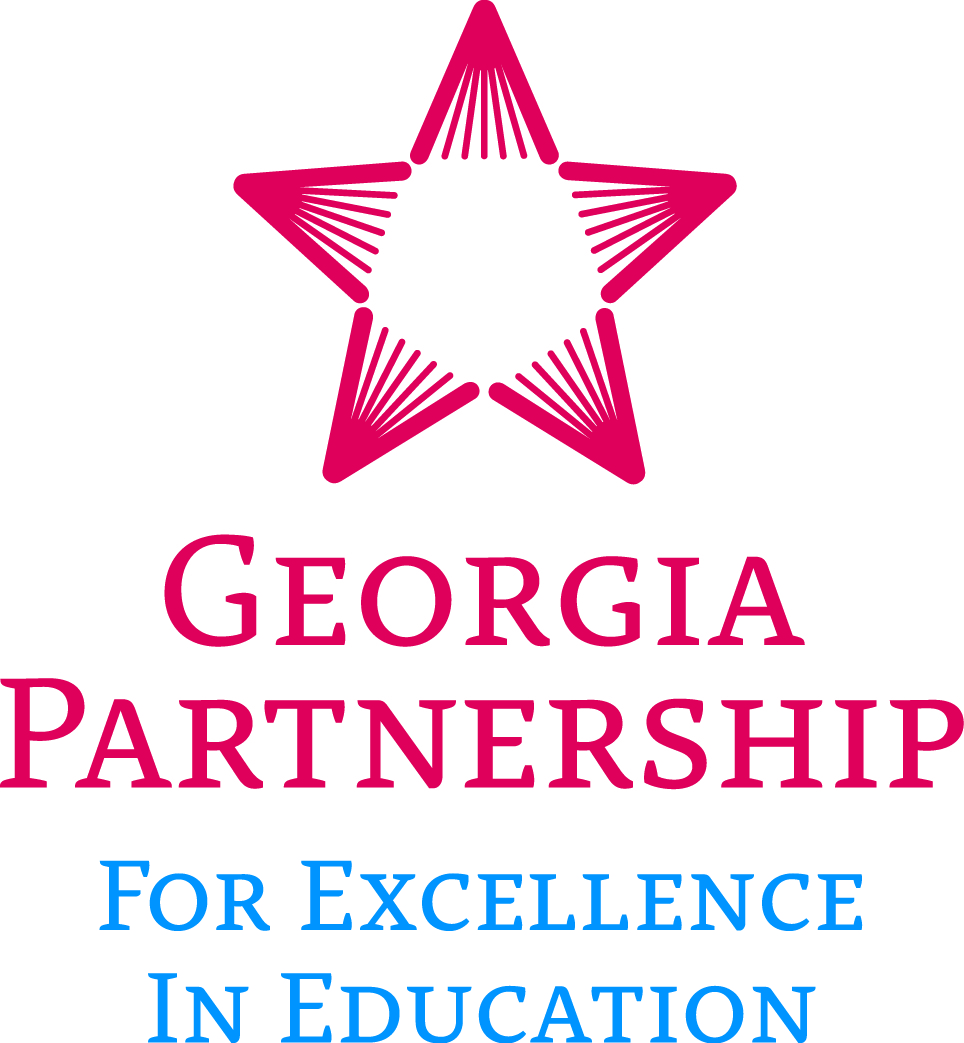 [Speaker Notes: Key to any successful initiative is transparency. Develop a comprehensive communication plan that includes your School Board, parents and community, staff at local and district level and most importantly students.]
Monitoring
Finally, the district team should create an ongoing monitoring process to determine the effectiveness and impact of the recommendations. This process will ensure that you continue examining your assessments on a regular basis to ensure assessments are providing quality information to the district.
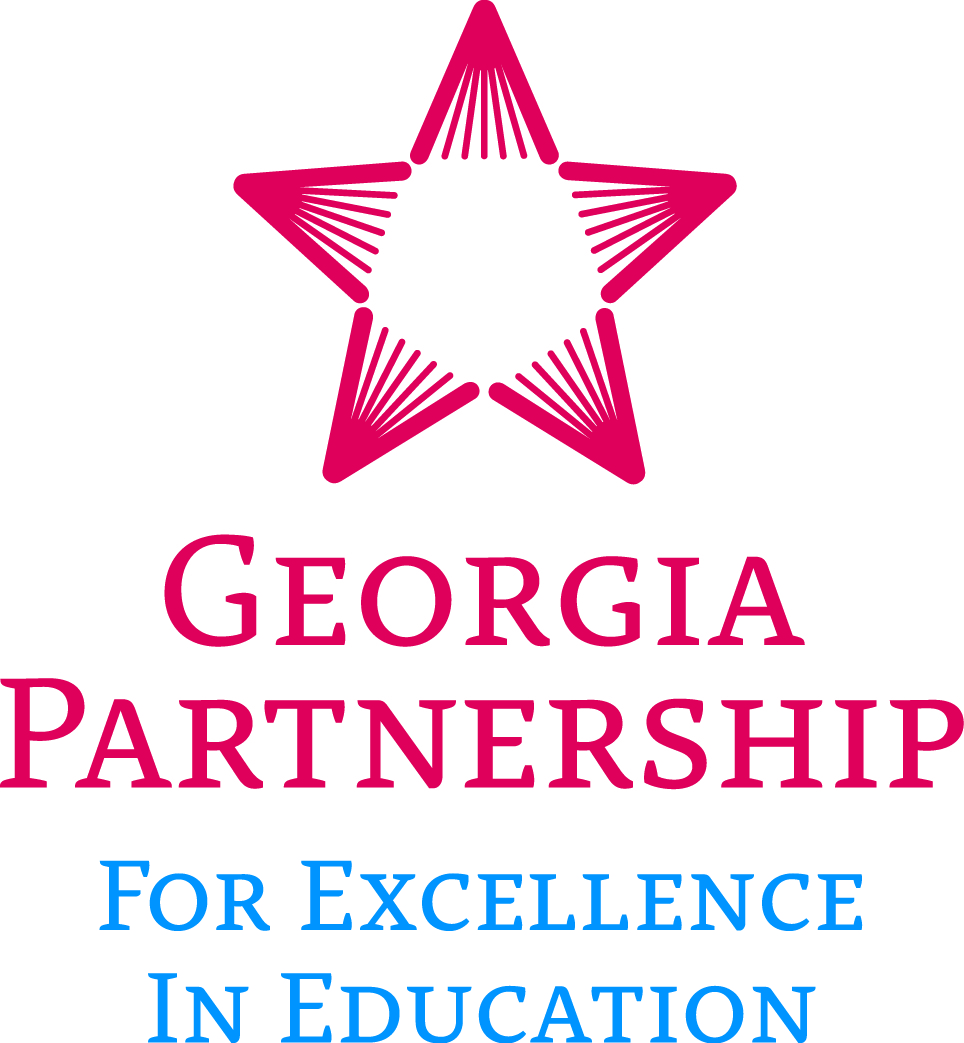 [Speaker Notes: We suggest that the district document their monitoring plan and share with all stakeholder groups.]
Time to Practice!
Divide into 4 groups. Each group will be given a scenario that represents an issue that may be very real to your district. Answer the questions and be prepared to discuss with the team.
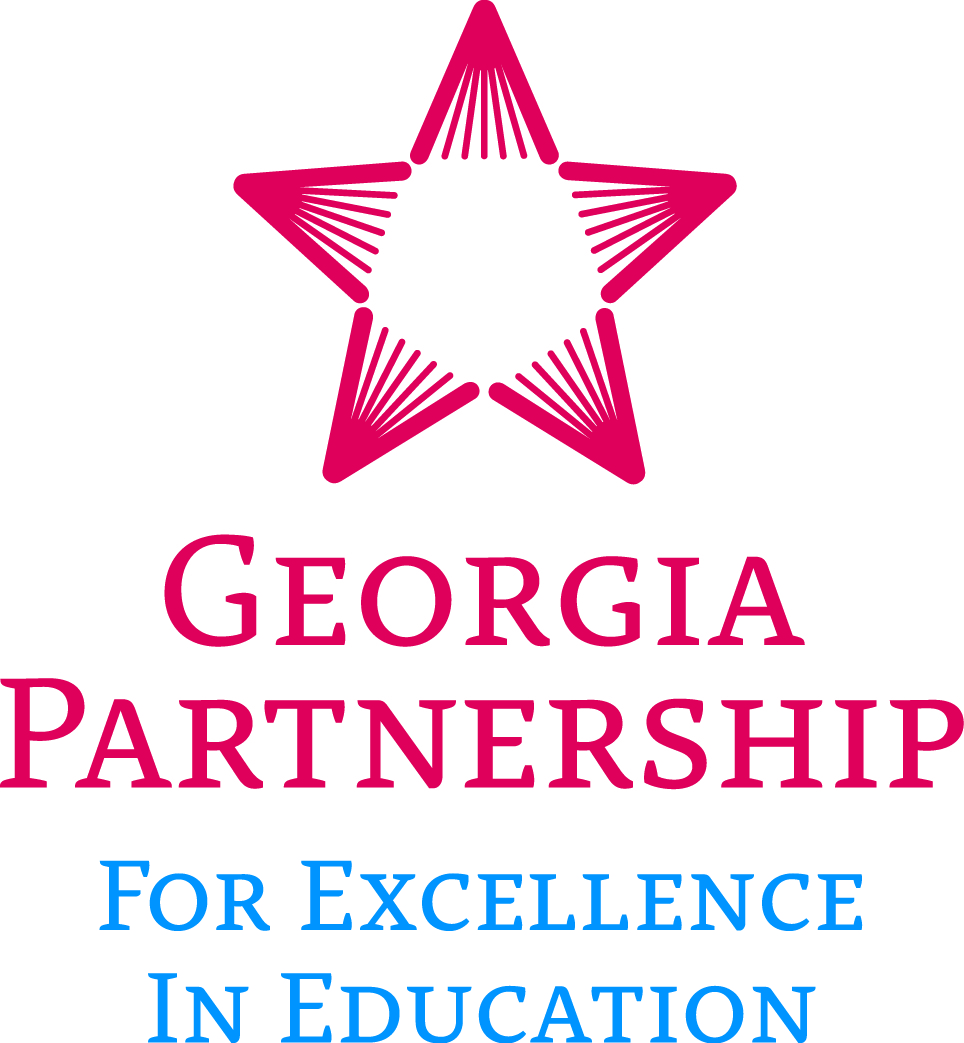 [Speaker Notes: These scenarios were created by Achieve. They have multiple resources and research-based articles available to the public to use as you work through this project. 
Suggested use:
Divide the team in smaller groups and have them work on these scenarios. Reconvene whole group for discussion.]
Scenario 1: Two assessments used for similar purposes
For the past 5 years, schools in Harbor School District have been administering 2 different vendor-developed reading assessments to all students in grades 3-5. Each assessment yields similar information on student performance. The leadership team for its inventory process has identified these as redundant, and is trying to determine which assessment will be continued and which will be eliminated.
What criteria might you use to determine which assessments will be continued or eliminated?
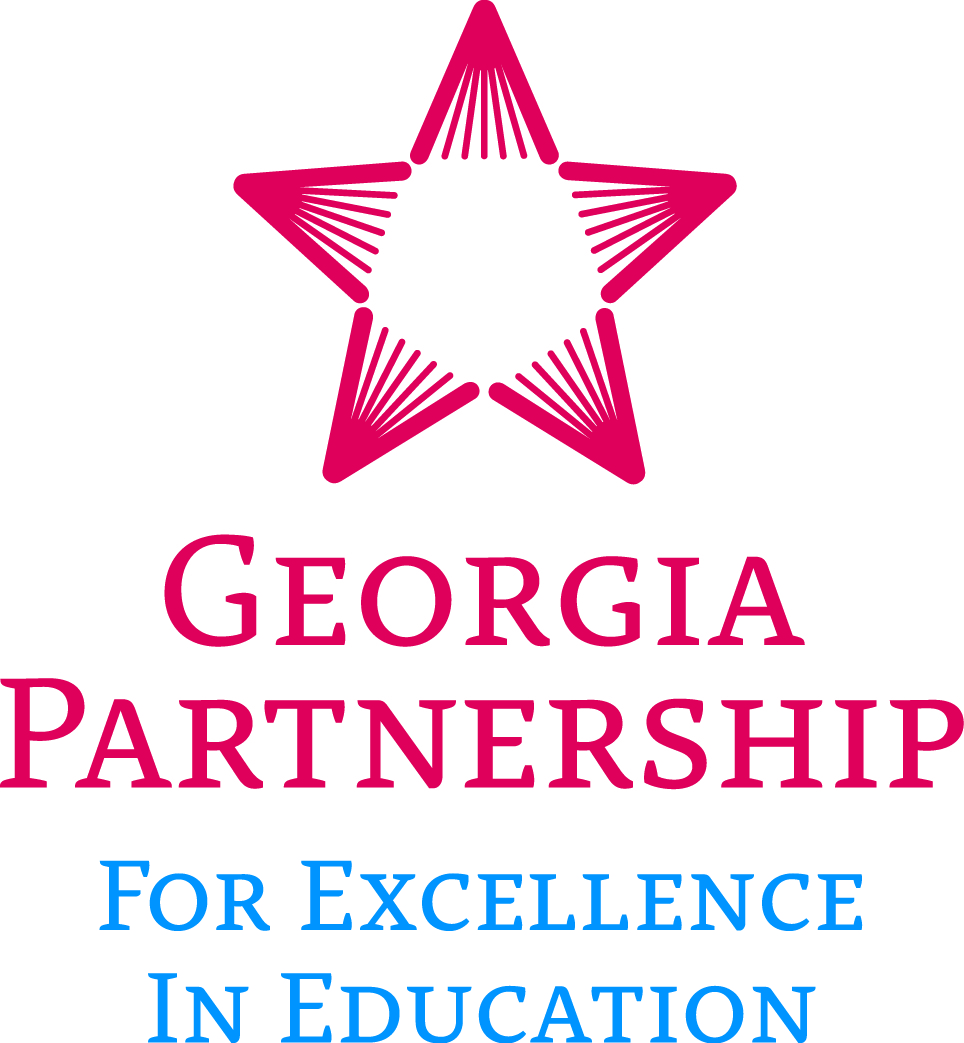 Scenario 2: Teacher-developed, district-wide assessments not aligned to current standards
Ten years ago, teachers in City School District developed common district-wide benchmark assessments in ELA and Math for grades 3-5. These assessments are given 3 times per year to all students. Internal studies showed that they helped predict later performance on statewide summative assessments. Three years ago the state adopted new content standards and a new summative assessment. The benchmark assessments are no longer aligned to the current standards.
How would you approach the process of developing options to address this situation?
Who would be involved and what role would they play?
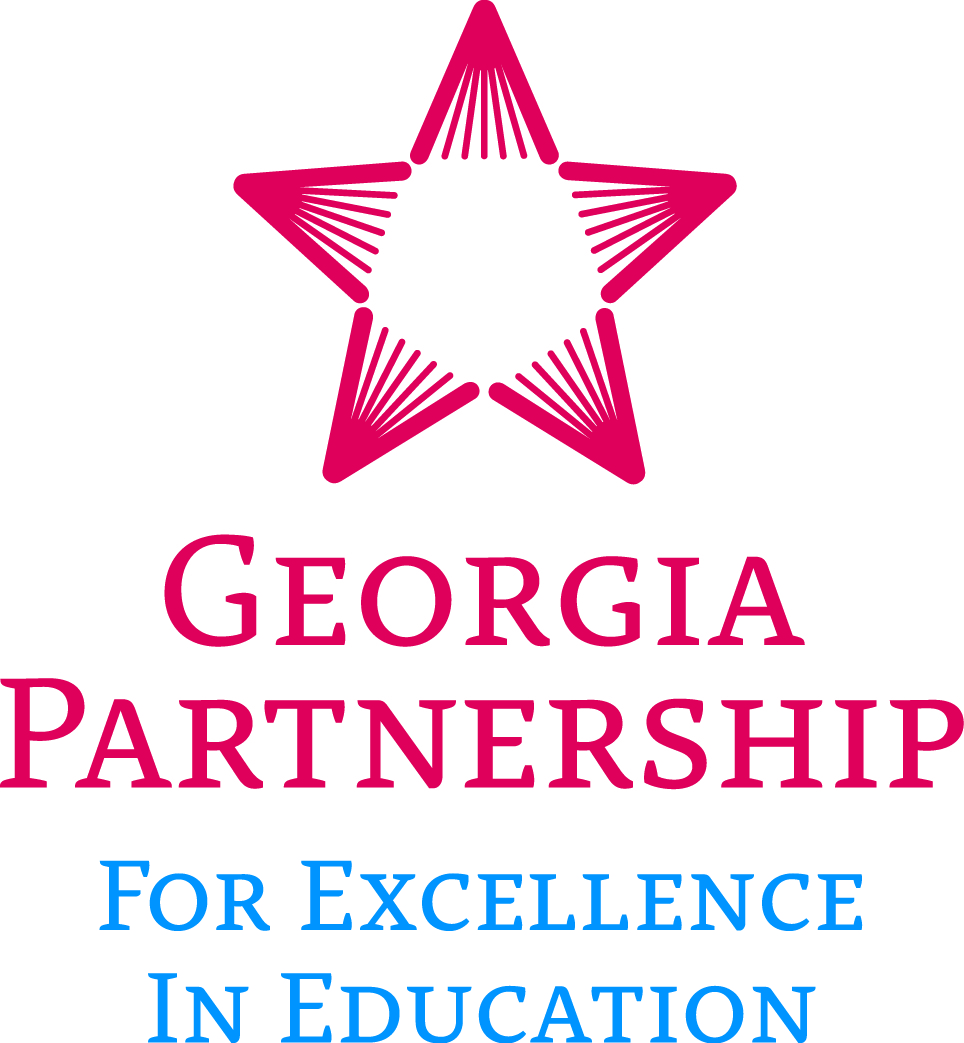 Scenario 3: Vendor-developed assessments for teacher evaluation not aligned to current standards and use for instruction is unclear
To measure student growth required for the new teacher evaluation system, Western School District agreed to a 2 year contract with a testing vendor. The assessment is given to all students twice a year in four subject areas. However, initial feedback in teacher focus groups through the inventory process suggests that teachers may not be confident that the assessments have strong alignment to the content standards. In addition, teachers are unclear how to use the results to inform instruction or even if that is part of the intended use of the assessment. You learn that several neighboring districts are getting similar feedback from teachers.

What steps might your leadership team take to address the feedback?
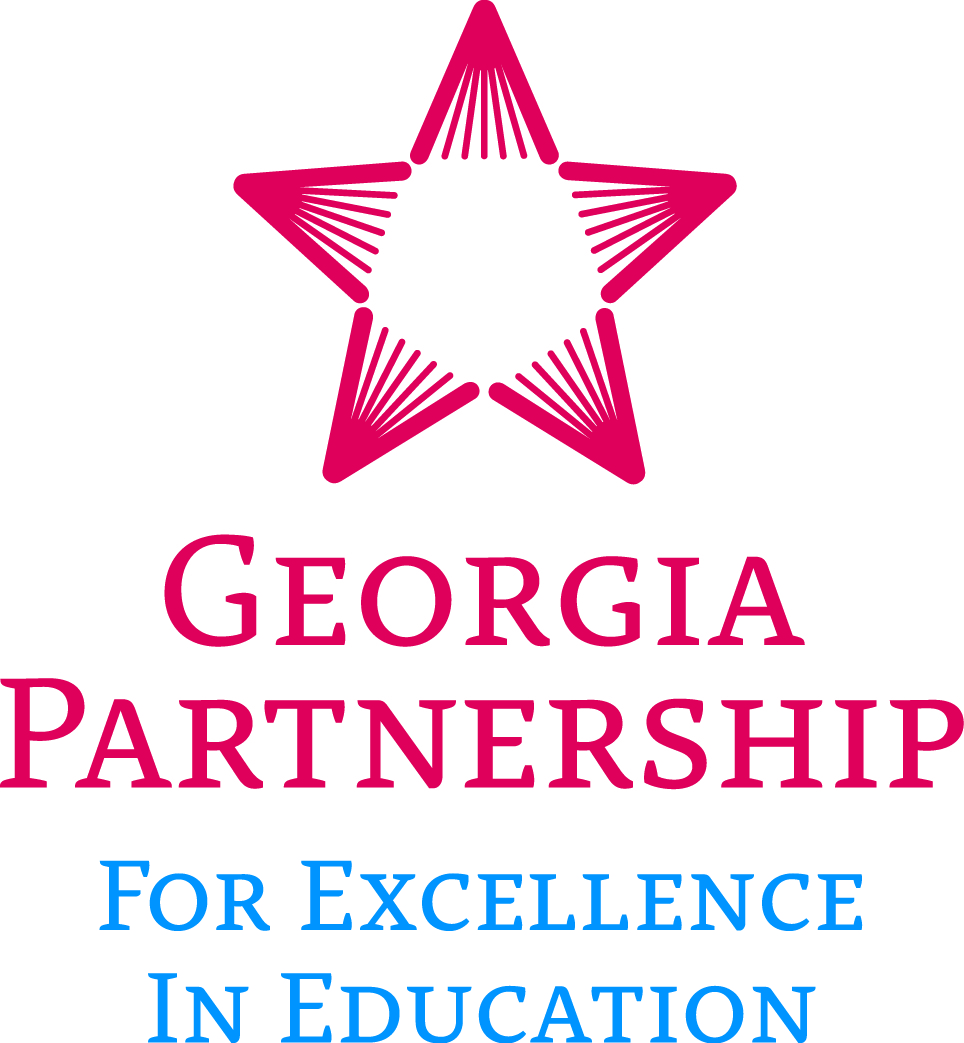 Scenario 4: No assessments identified for elimination or adjustment
The Forest School District launched a process to analyze the array of assessments administered. The team’s initial feedback signals that despite the outcry from parents about the volume of testing, there aren’t any assessments they would recommend eliminating or changing. The group provides a rationale for each assessment.
What would you recommend the superintendent consider as a next step?
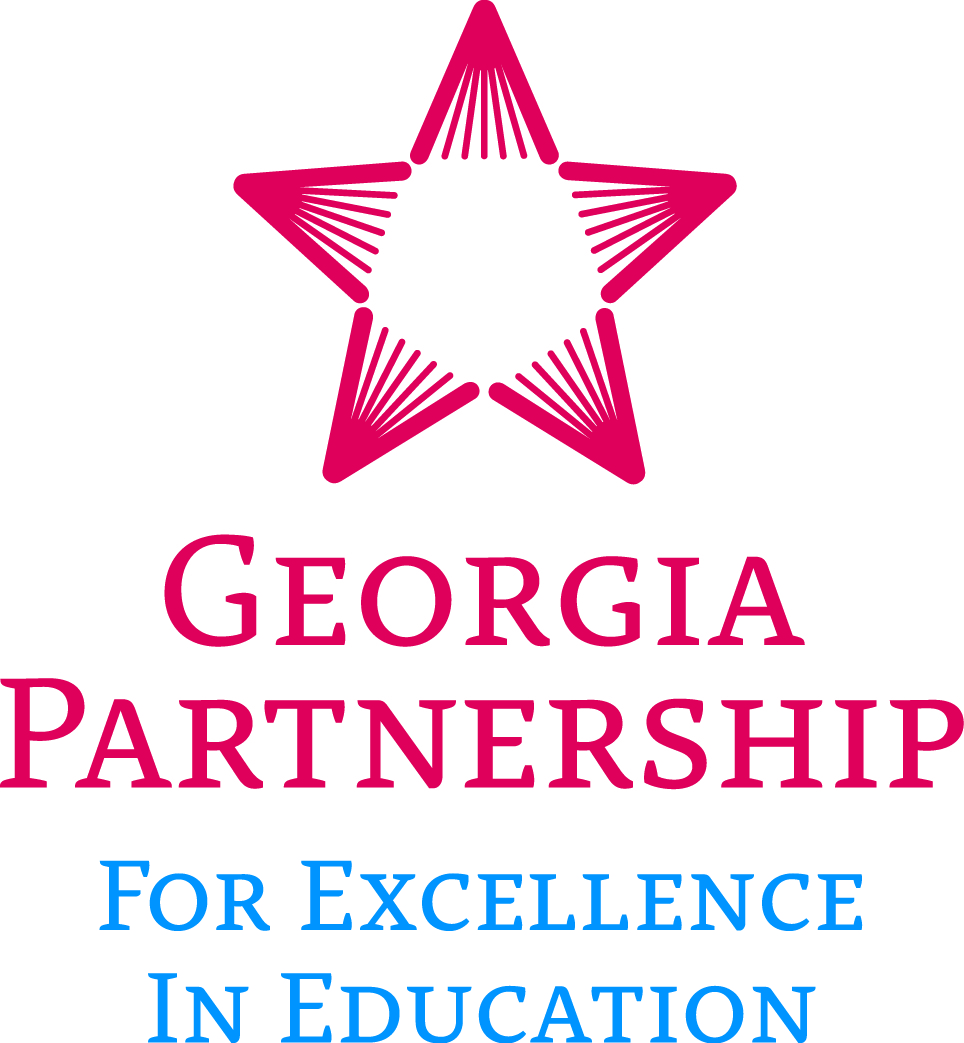 The Bottom Line
This will be hard and messy work.
The attitude toward assessments is currently negative and deserves work toward changing those attitudes.
Above all else, be honest with yourself and each other.
Remember that everything we do is to help children. You owe them your best effort toward improving the system.
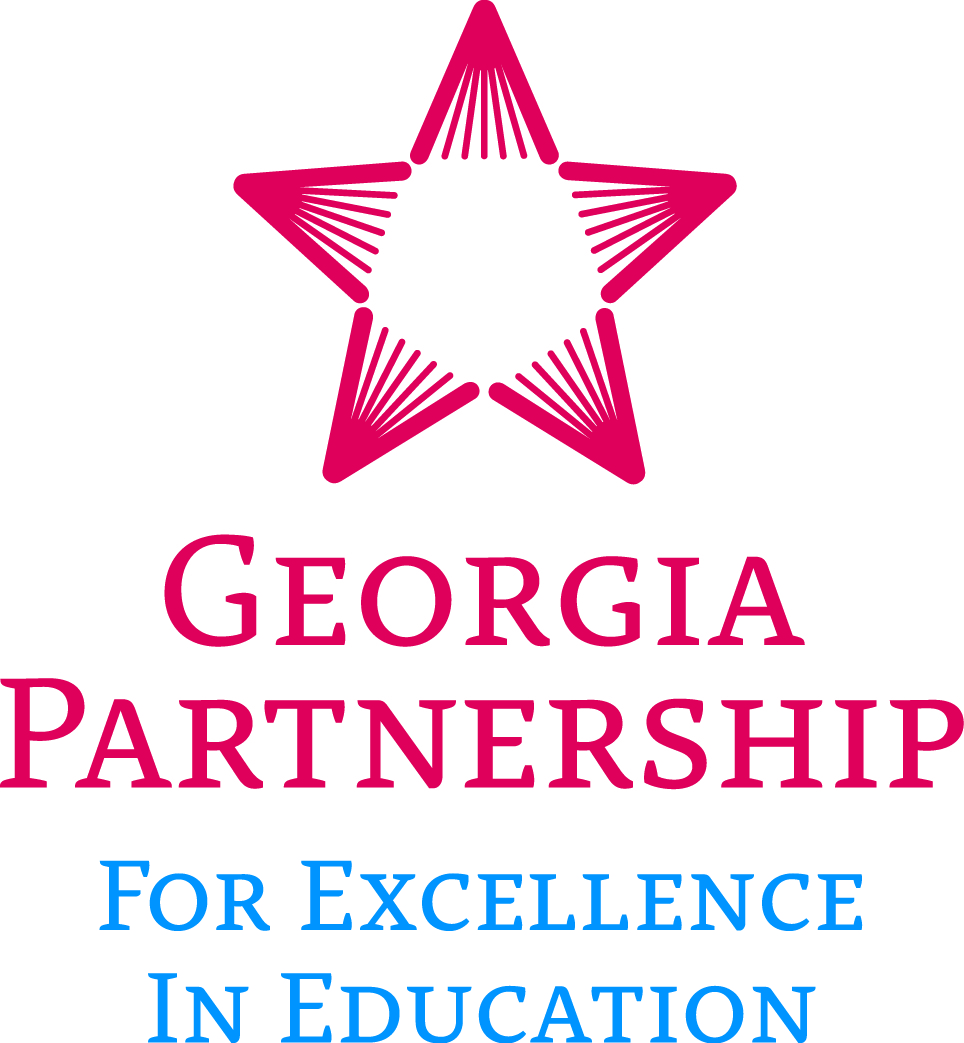 [Speaker Notes: Use this slide to conclude Day 1 work and set the stage for Day 2.]
Giving people a little more than they expect is a good way to get back a lot more than you’d expect.
Robert Half
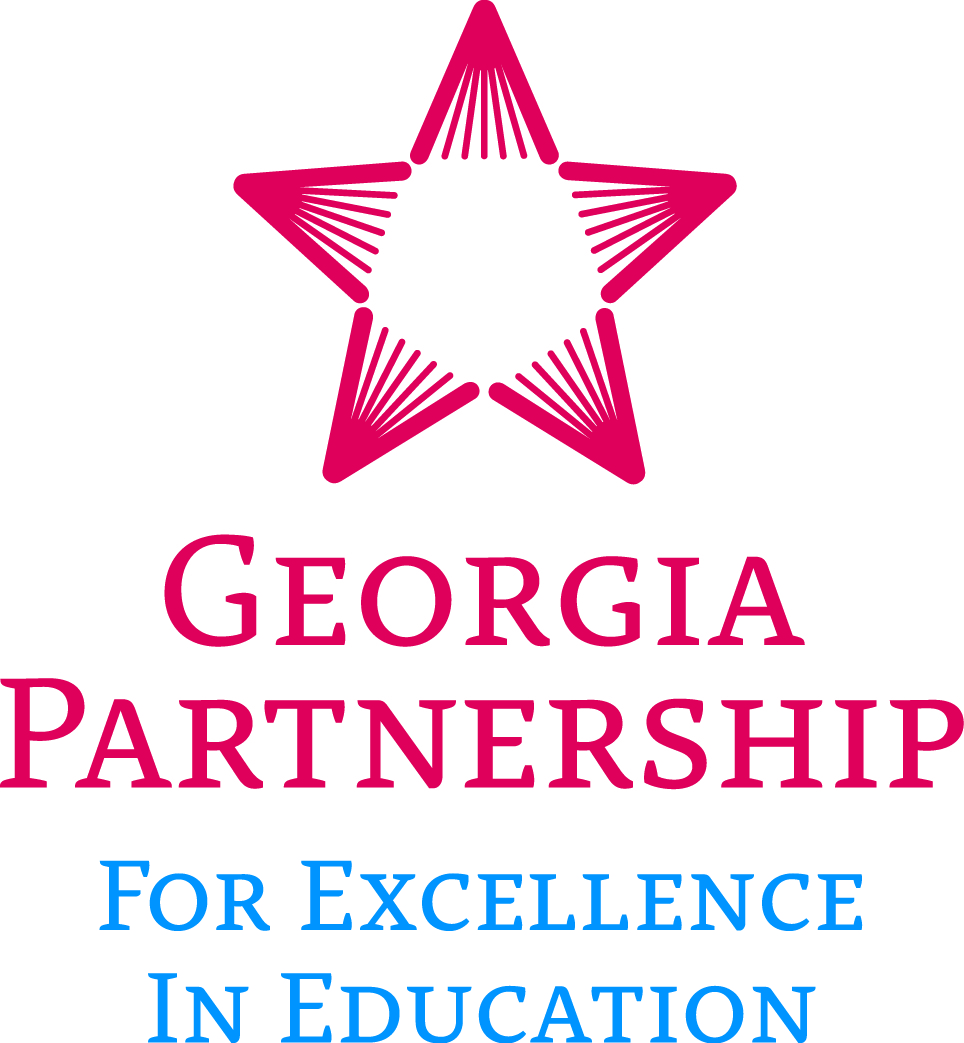 Wrap up
Questions or Comments?